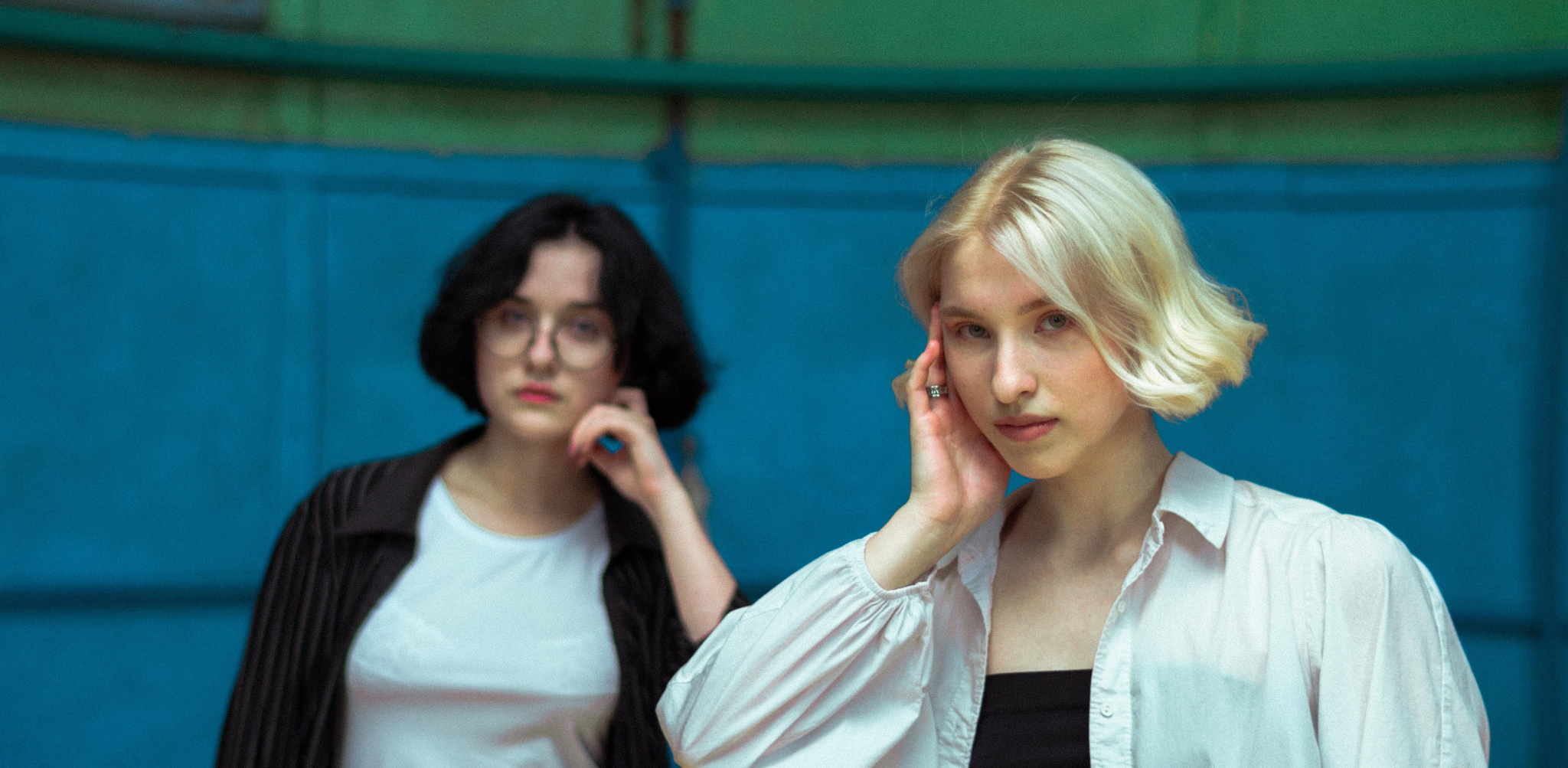 A NEW ONLINE
NEWSPAPER BUSINESS PLAN
A multi-purpose professional presentation in the style of an online newspaper company.
CONTENTS
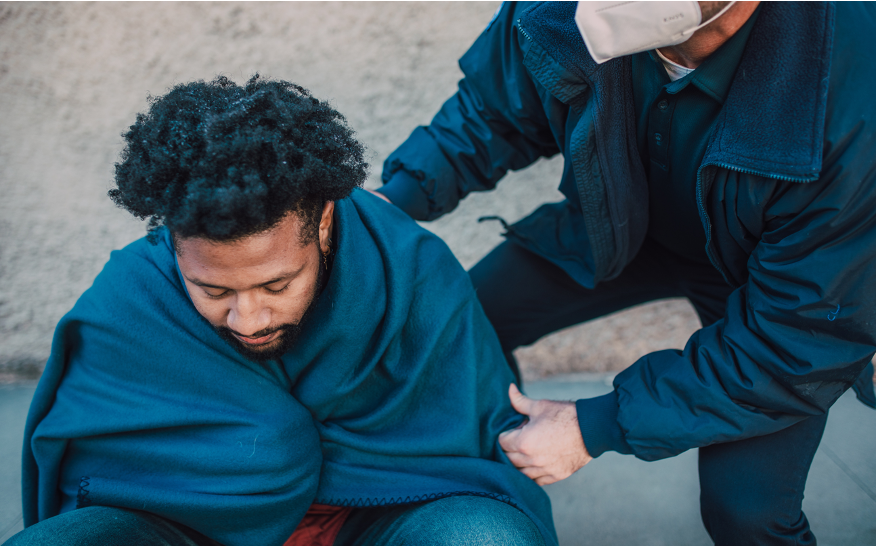 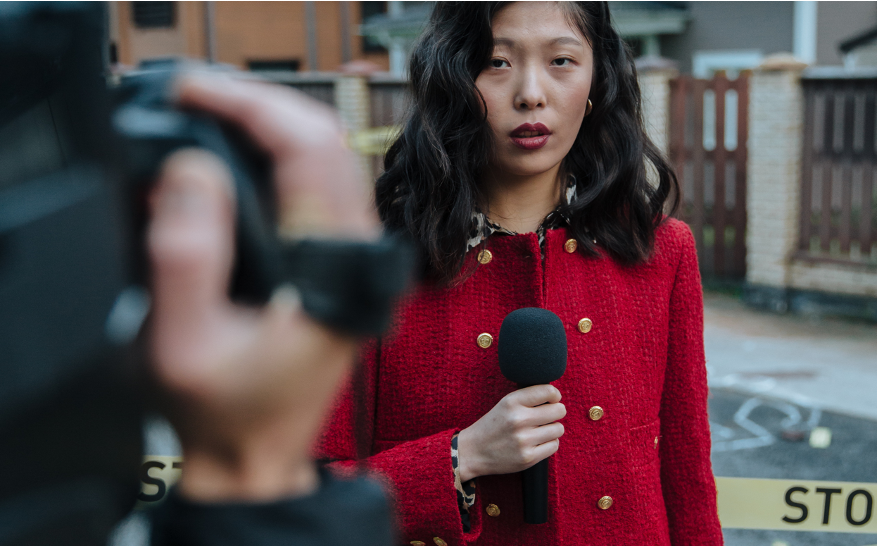 INTRODUCTION
OUR STORIES
ABOUT US
Elaborate here.
Elaborate here.
Elaborate here.
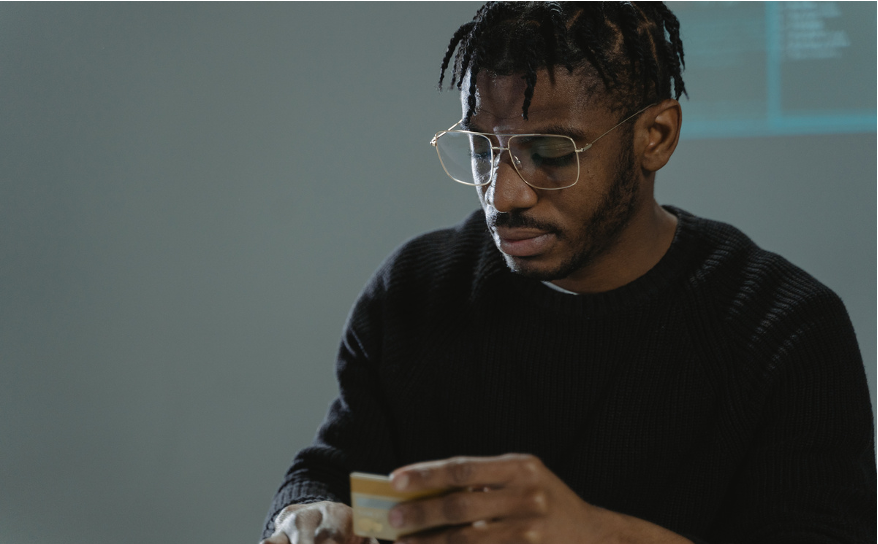 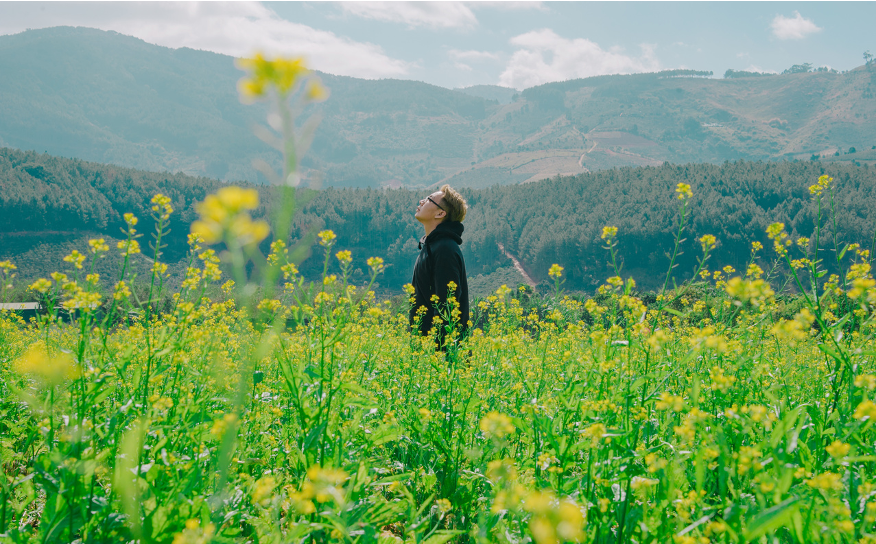 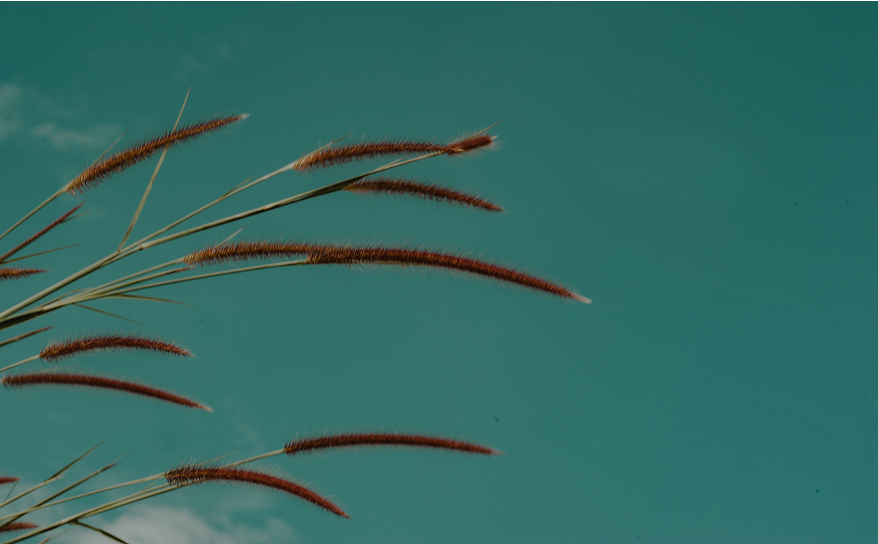 CREDITS
RESOURCES
CHAPTER TITLE
Elaborate here.
Elaborate here.
Elaborate here.
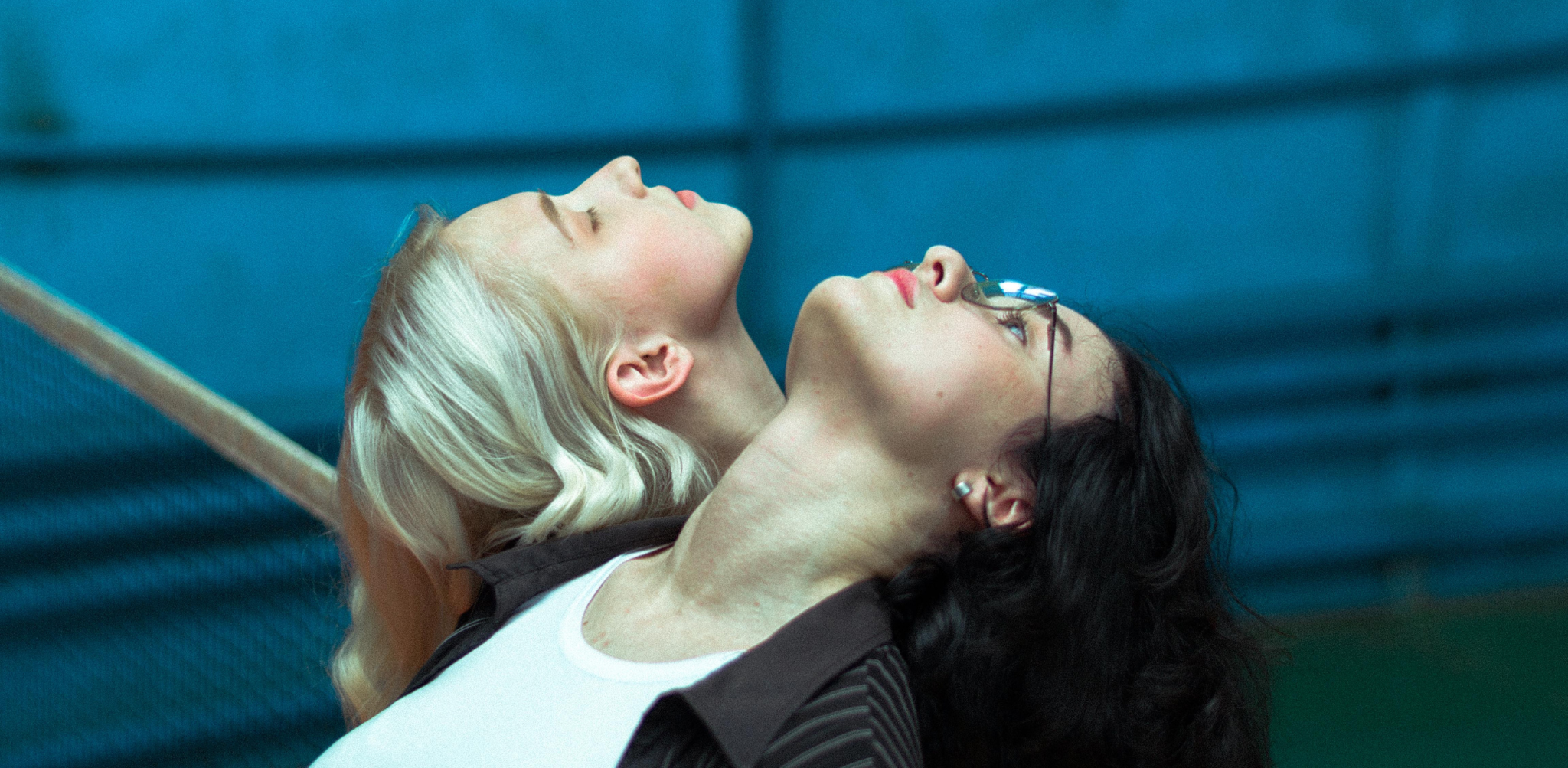 INTRODUCTION
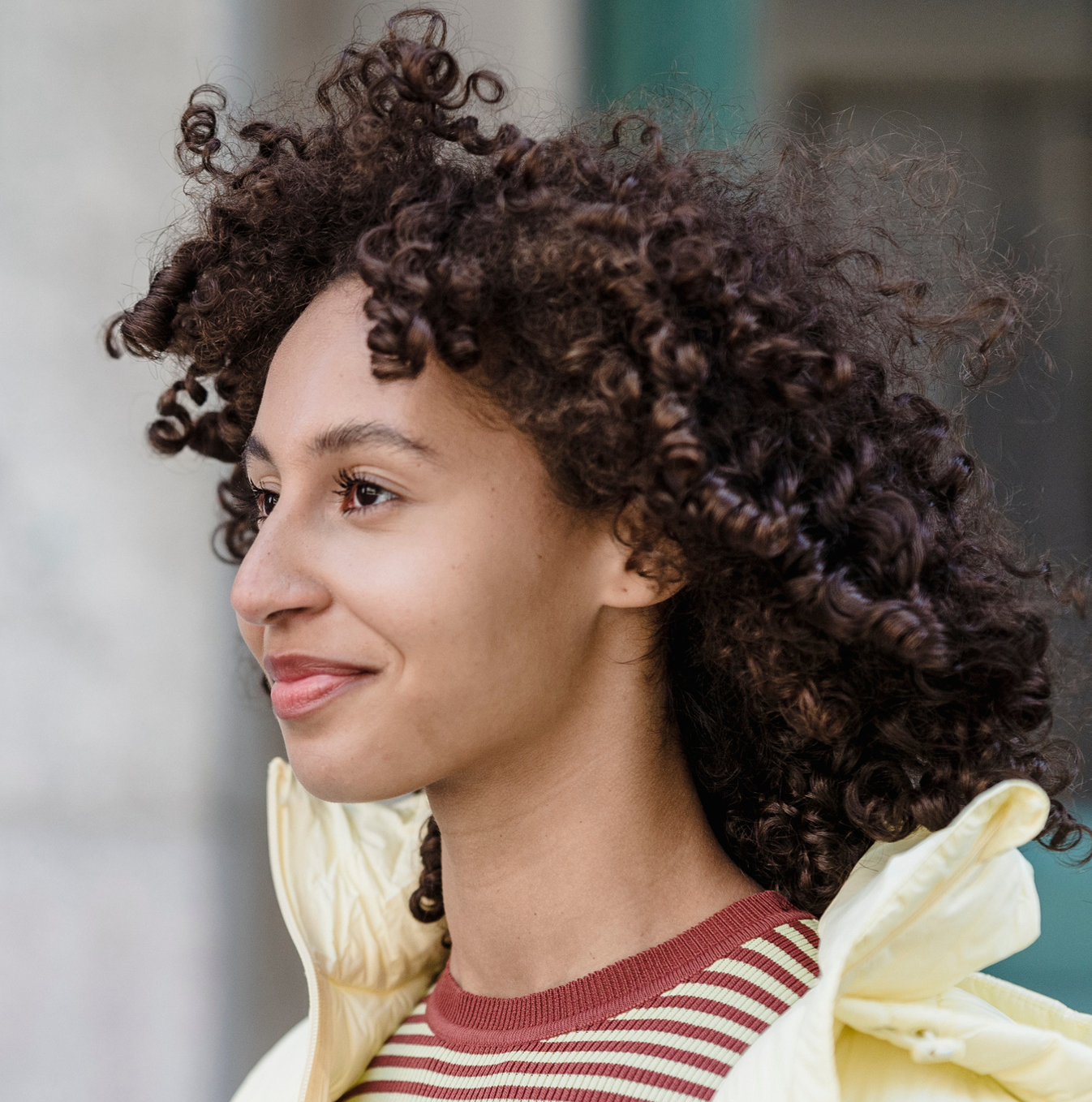 WELCOME TO PRESENTATION
I'm Rain, and I'll be sharing with you my beautiful ideas. Follow me at @reallygreatsite to learn more. Lorem ipsum dolor sit amet, consectetur adipiscing elit, sed do eiusmod tempor incididunt ut labore et dolore magna aliqua. Ut enim ad minim veniam, quis nostrud exercitation ullamco laboris nisi ut aliquip ex ea commodo consequat. Duis aute irure dolor in reprehenderit in voluptate velit esse cillum dolore eu fugiat nulla pariatur. Excepteur sint occaecat cupidatat non proident, sunt in culpa qui officia deserunt mollit anim id est laborum. 

Placerat orci nulla pellentesque dignissim enim sit amet venenatis. Purus semper eget duis at tellus at urna condimentum. Ut venenatis tellus in metus vulputate. Senectus et netus et malesuada fames ac. Velit aliquet sagittis id consectetur purus. Leo vel orci porta non. Neque vitae tempus quam pellentesque nec nam. Mattis molestie a iaculis at erat pellentesque adipiscing commodo elit. Neque viverra justo nec ultrices dui sapien. Sodales ut eu sem integer vitae justo eget magna fermentum. Ultricies tristique nulla aliquet enim tortor at auctor urna nunc. Blandit turpis cursus in hac habitasse platea dictumst. Mauris rhoncus aenean vel elit scelerisque mauris pellentesque pulv.
RAIN
Head of Marketing for Online Newspaper
Mission
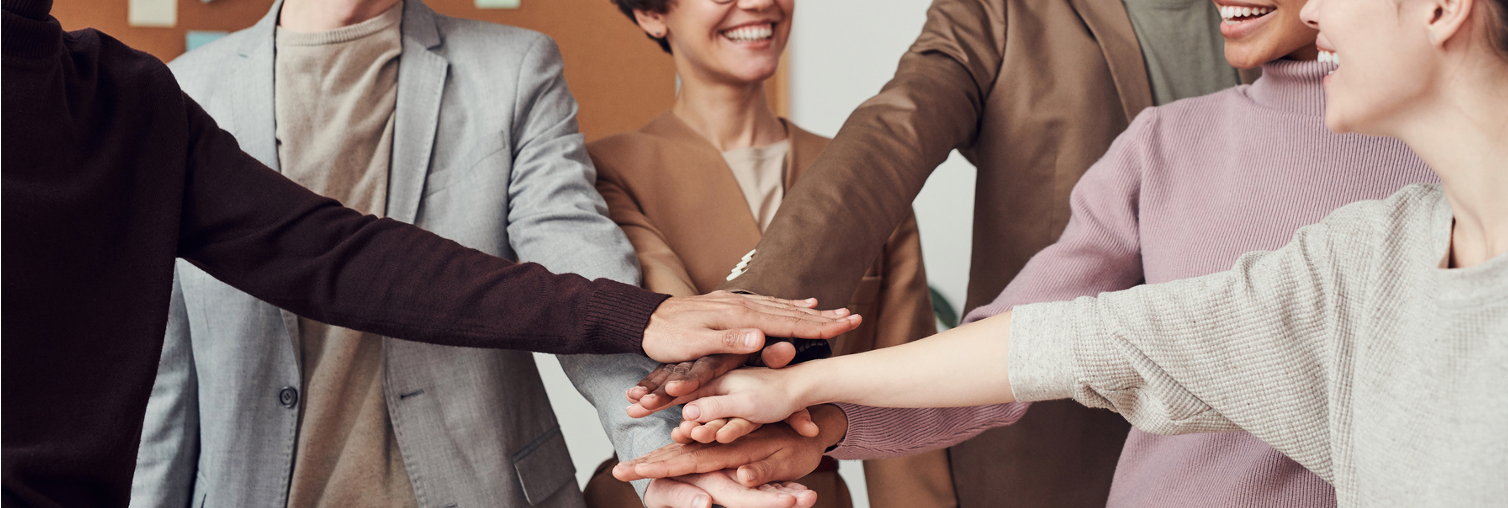 & Vision
Enter your grand mission statement here! Lorem ipsum dolor sit amet, consectetur adipiscing elit, sed do eiusmod tempor incididunt ut labore et dolore magna aliqua. Ut enim ad minim veniam, quis nostrud exercitation ullamco laboris nisi ut aliquip ex ea commodo consequat. Duis aute irure dolor in reprehenderit in voluptate velit esse cillum dolore eu fugiat nulla pariatur. Excepteur sint occaecat cupidatat non proident, sunt in culpa qui off. Tempus imperdiet nulla malesuada pellentesque. Nunc consequat interdum varius sit amet mattis. Placerat orci nulla pellentesque dignissim enim sit amet venenatis. Tortor vitae purus faucibus ornare suspendisse sed nisi lacus sed interdum dolore var sit a.
OUR COMPANY
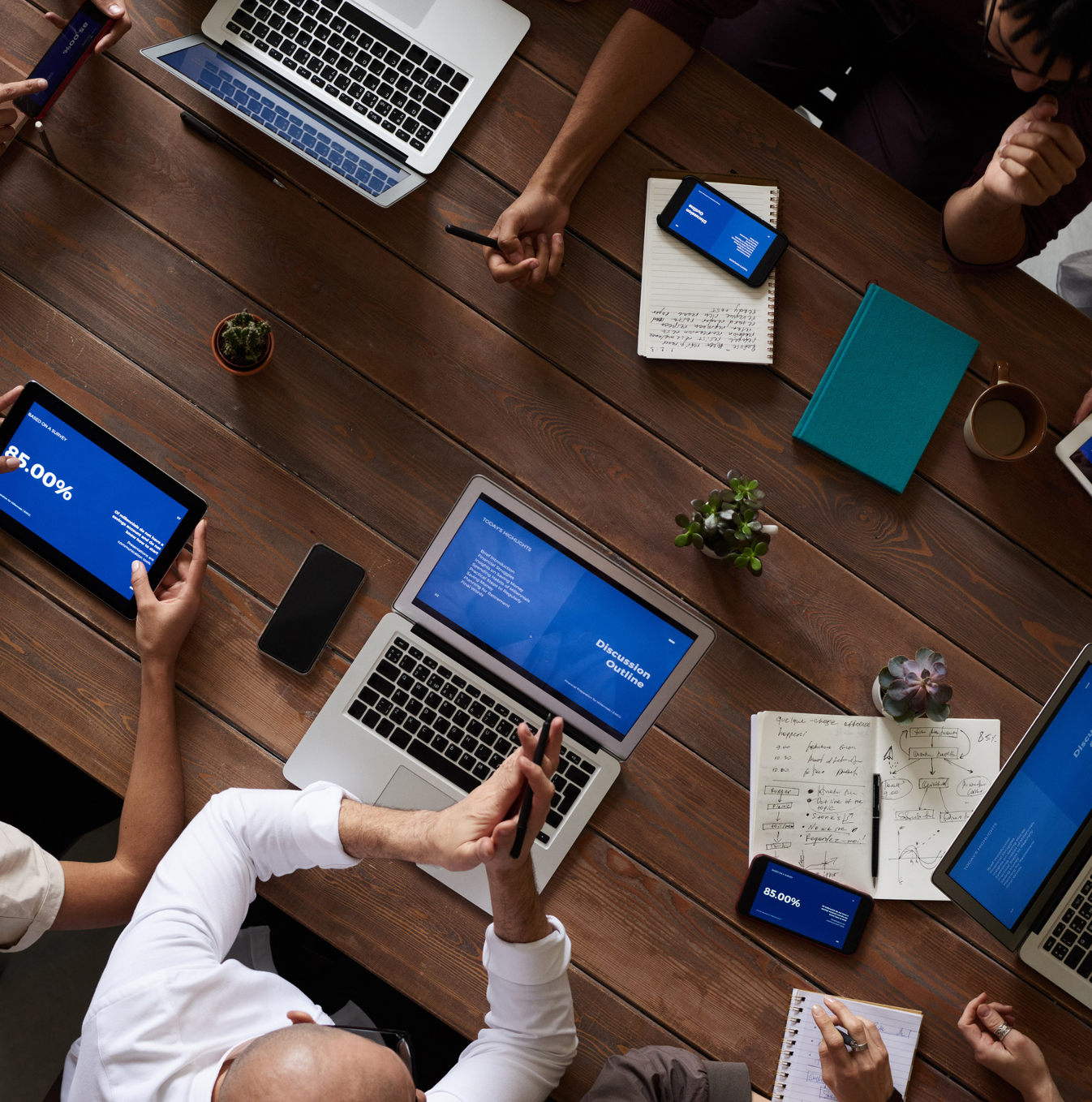 Who we are?
Briefly elaborate on what you want to discuss.  Lorem ipsum dolor sit amet, consectetur adipiscing elit, sed do eiusmod tempor incididunt ut labore et dolore magna aliqua. Tortor at risus viverra adipiscing at in tellus integer. Tortor vitae purus faucibus ornare suspendisse sed nisi lacus sed. Aliquam etiam erat velit scelerisque in dictum non. Tempus imperdiet nulla malesuada pellentesque. Nunc consequat interdum varius sit amet mattis. Placerat orci nulla pellentesque dignissim enim sit amet venenatis.
What we do?
Briefly elaborate on what you want to discuss. Lorem ipsum dolor sit amet, consectetur adipiscing elit, sed do eiusmod tempor incididunt ut labore et dolore magna aliqua. Tortor at risus viverra adipiscing at in tellus integer. Tortor vitae purus faucibus ornare suspendisse sed nisi lacus sed. Aliquam etiam erat velit scelerisque in dictum non. Tempus imperdiet nulla malesuada pellentesque. Nunc consequat interdum varius sit amet mattis. Placerat orci nulla pellentesque dignissim enim sit amet venenatis.
ONLINE NEWSPAPER FIRST MEETING
Feb 18 2018
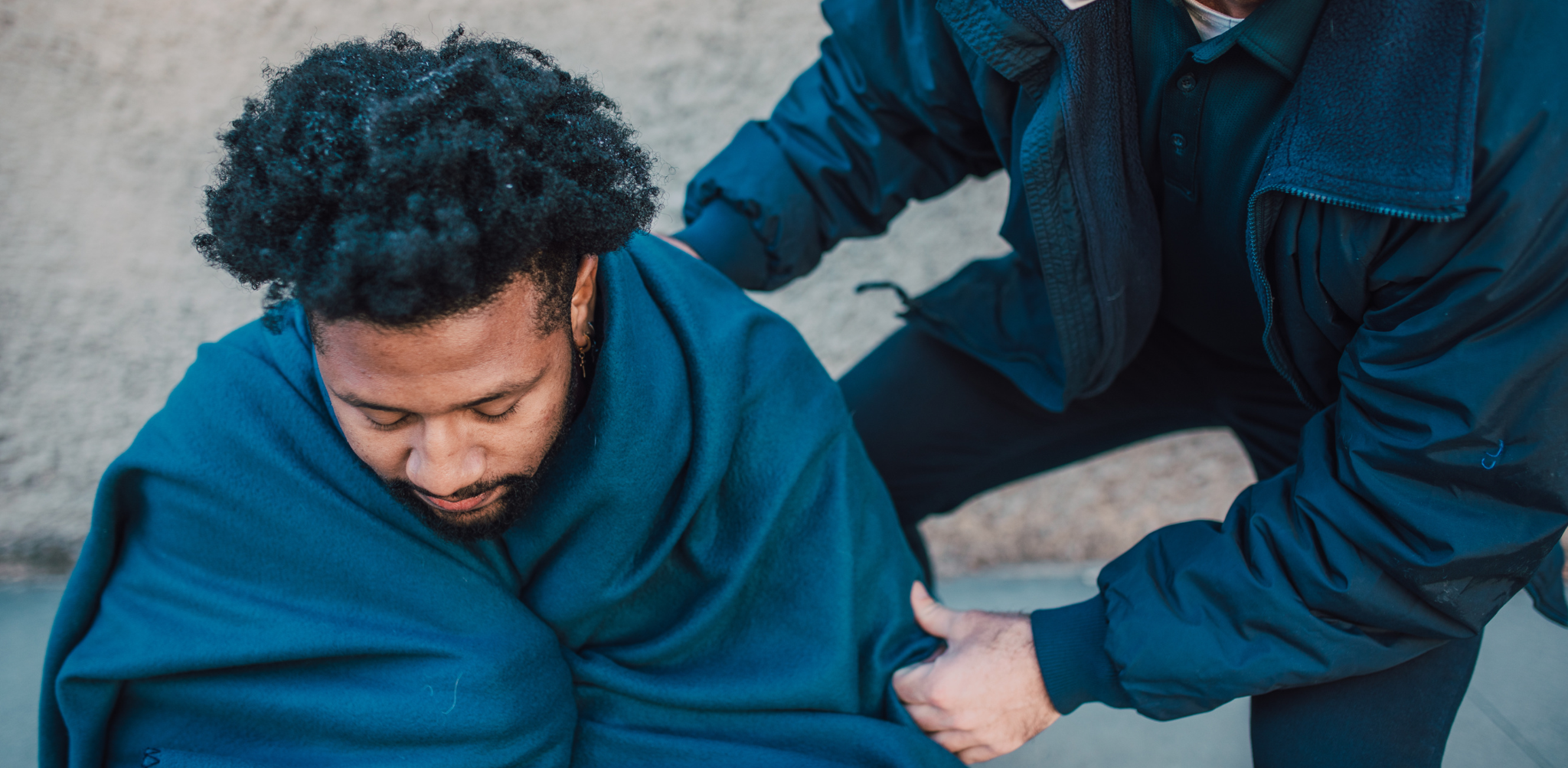 OUR STORIES
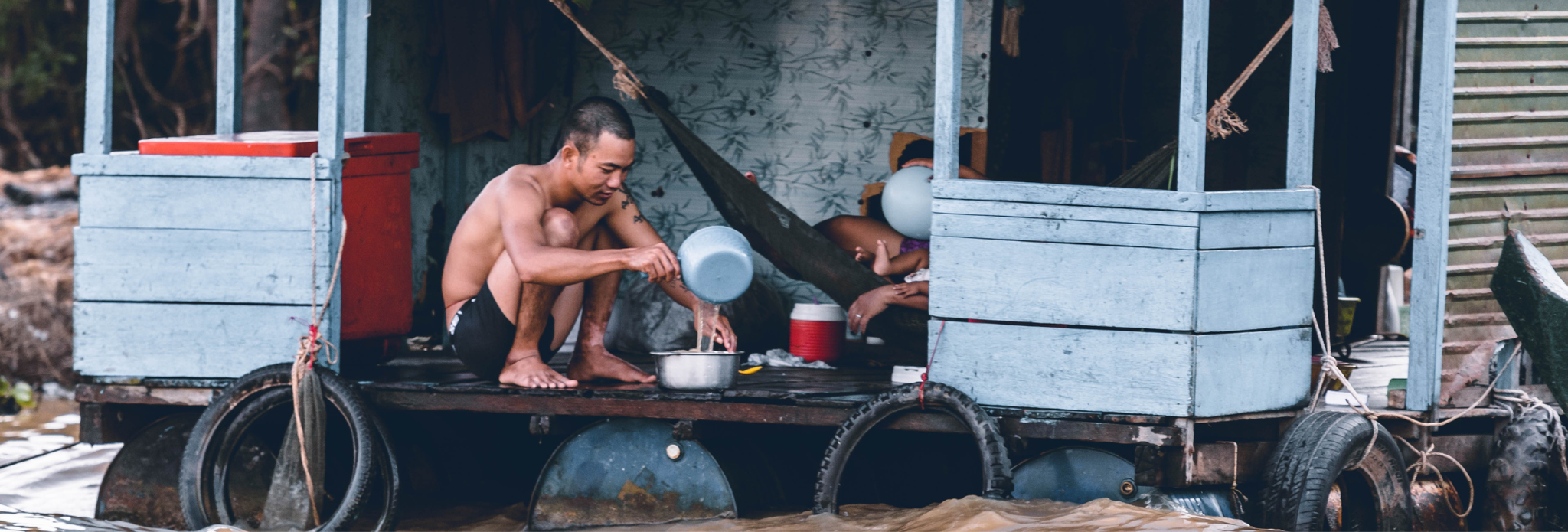 A man cooking noodles for his family after the flood.
STORY ONE
Presentations are communication tools that can be used as demonstrations, lectures, speeches, reports, and more. It is mostly presented before an audience. It serves a variety of purposes, making presentations powerful tools for convincing and teaching.

Lorem ipsum dolor sit amet, consectetur adipiscing elit, sed do eiusmod tempor incididunt ut labore et dolore magna aliqua. Ut enim ad minim veniam, quis nostrud exercitation ullamco laboris nisi ut aliquip ex ea commodo consequat. Duis aute irure dolor in reprehenderit in voluptate velit esse cillum dolore eu fugiat nulla pariatur. Excepteur sint occaecat cupidatat non proident, sunt in culpa qui officia deserunt mollit anim id est laborum.
STORY TWO
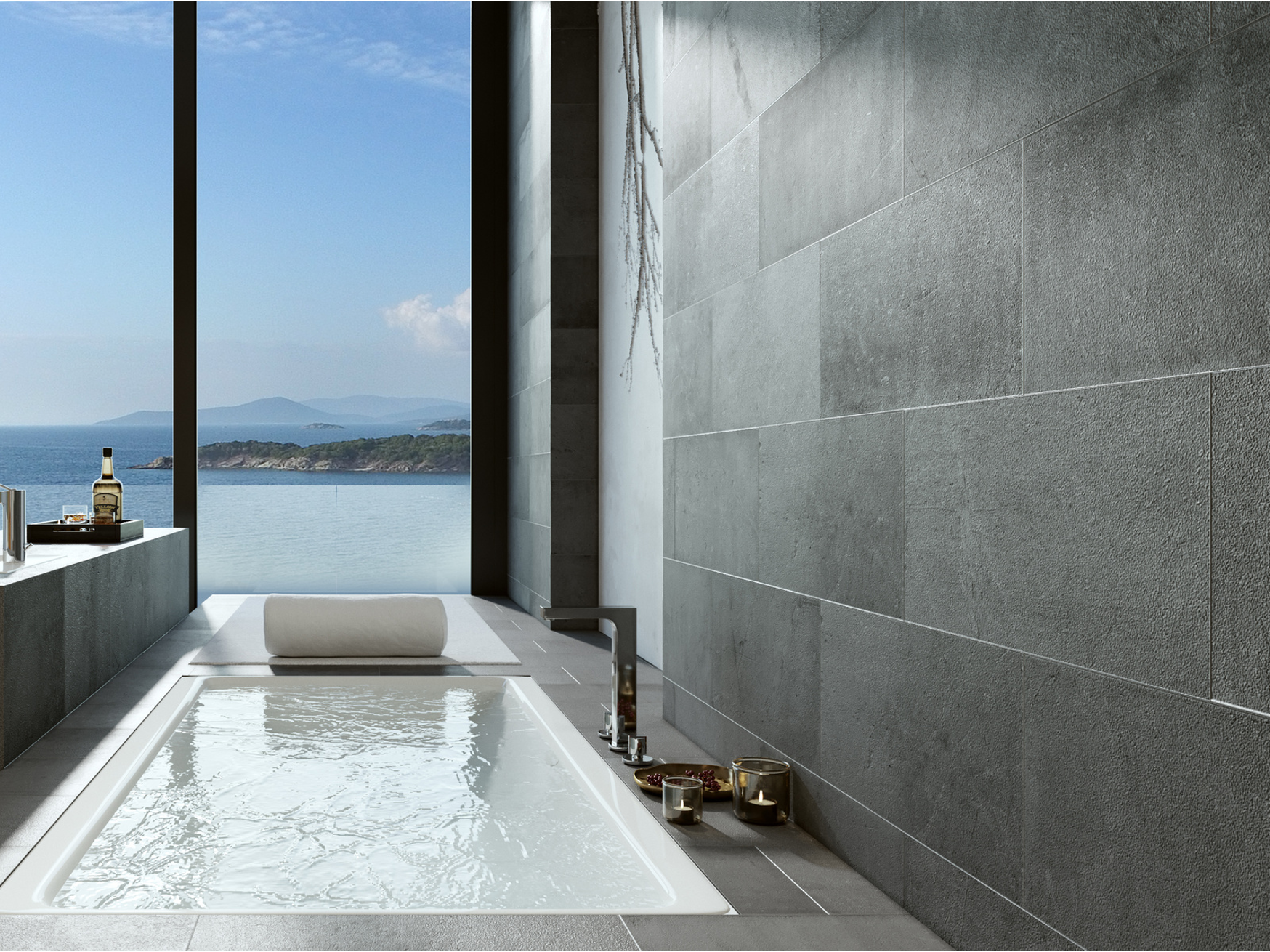 by John Doe
Presentations are communication tools that can be used as demonstrations, lectures, speeches, reports, and more. It is mostly presented before an audience. It serves a variety of purposes, making presentations powerful tools for convincing and teaching.
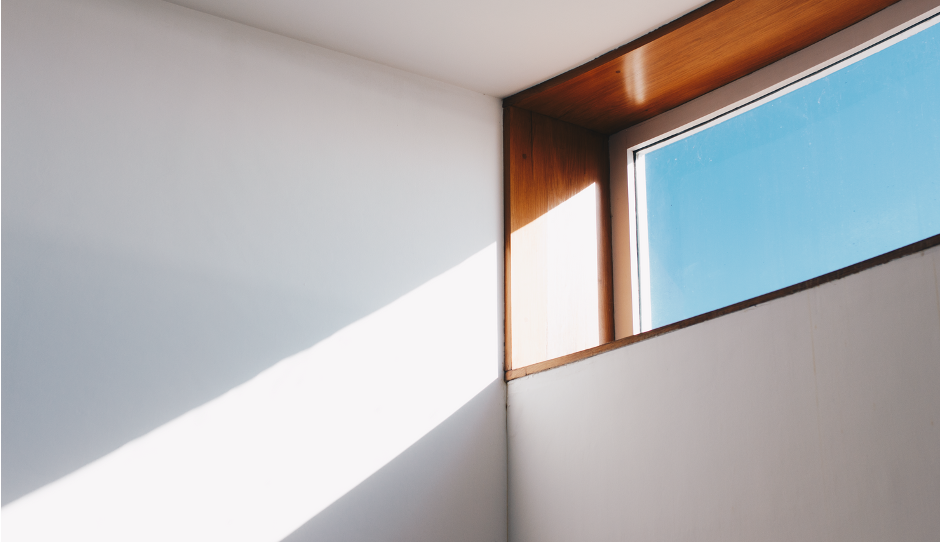 GALLERY
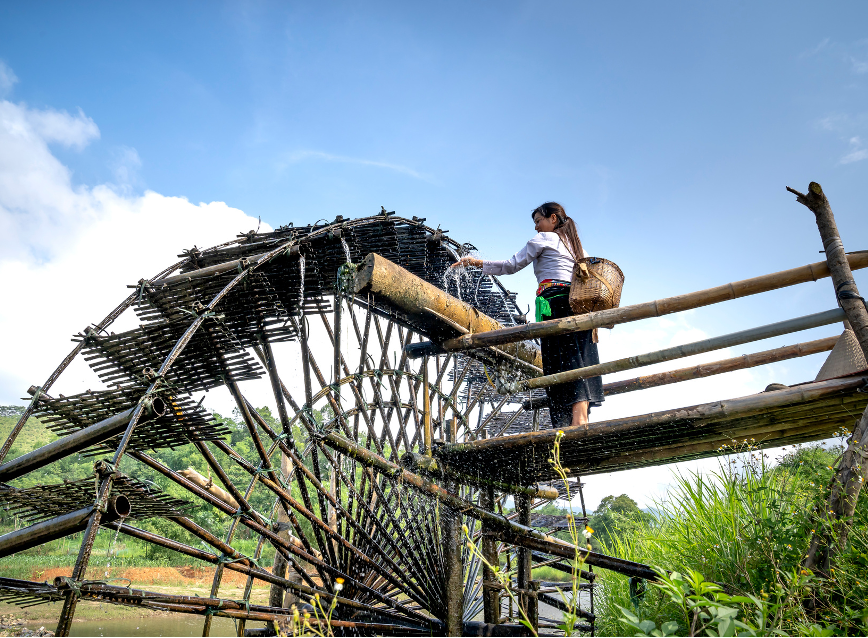 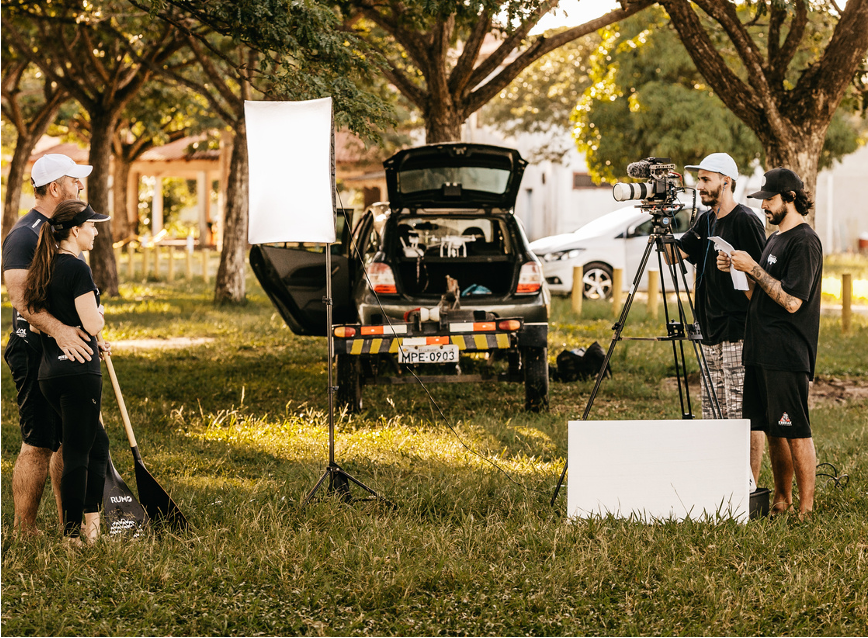 Presentations are communication tools that can be used as demonstrations, lectures, speeches, reports, and more. It is mostly presented before an audience. It serves a variety of purposes, making presentations powerful tools for convincing and teaching.
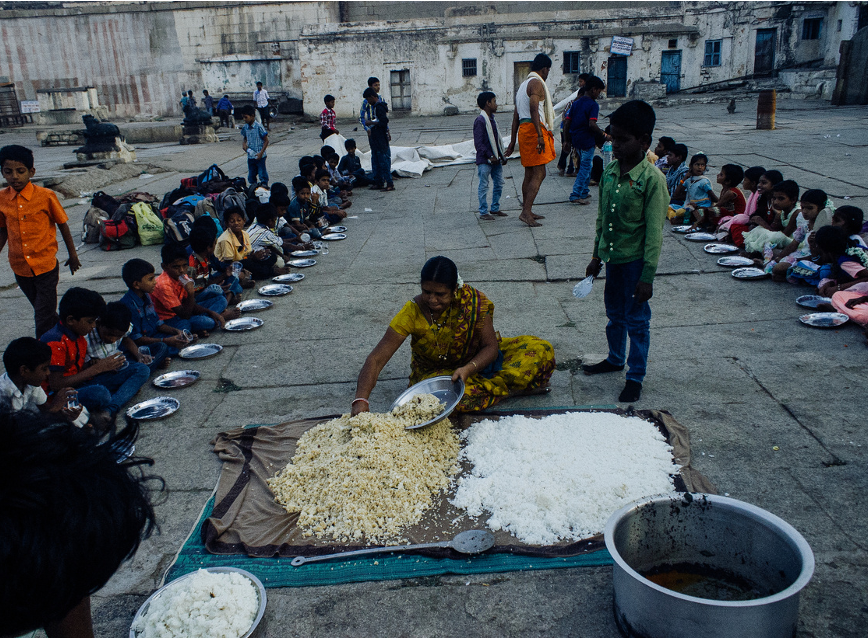 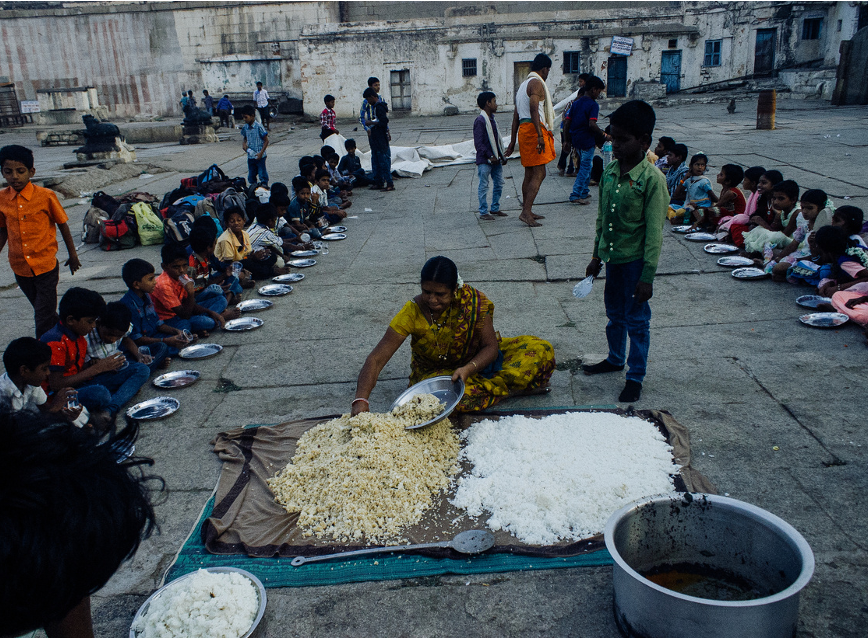 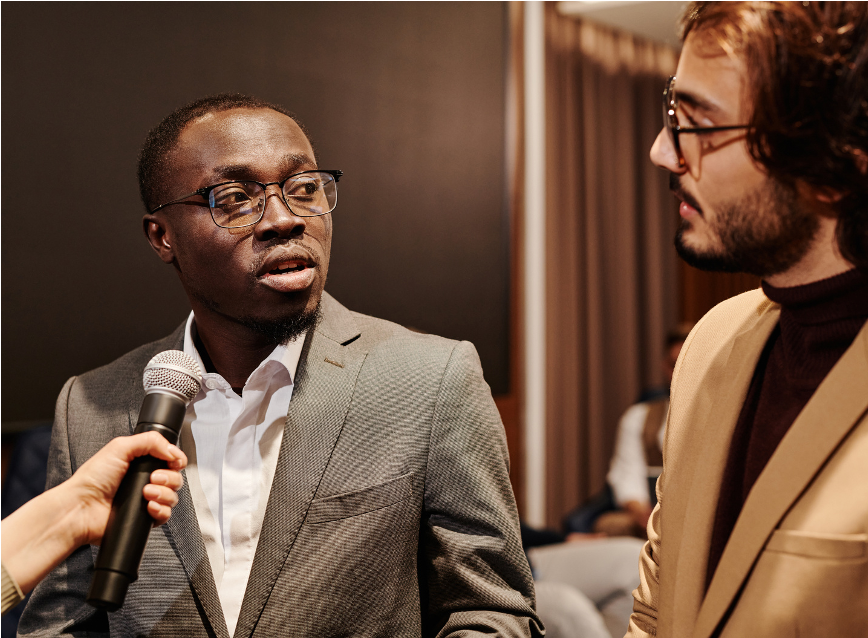 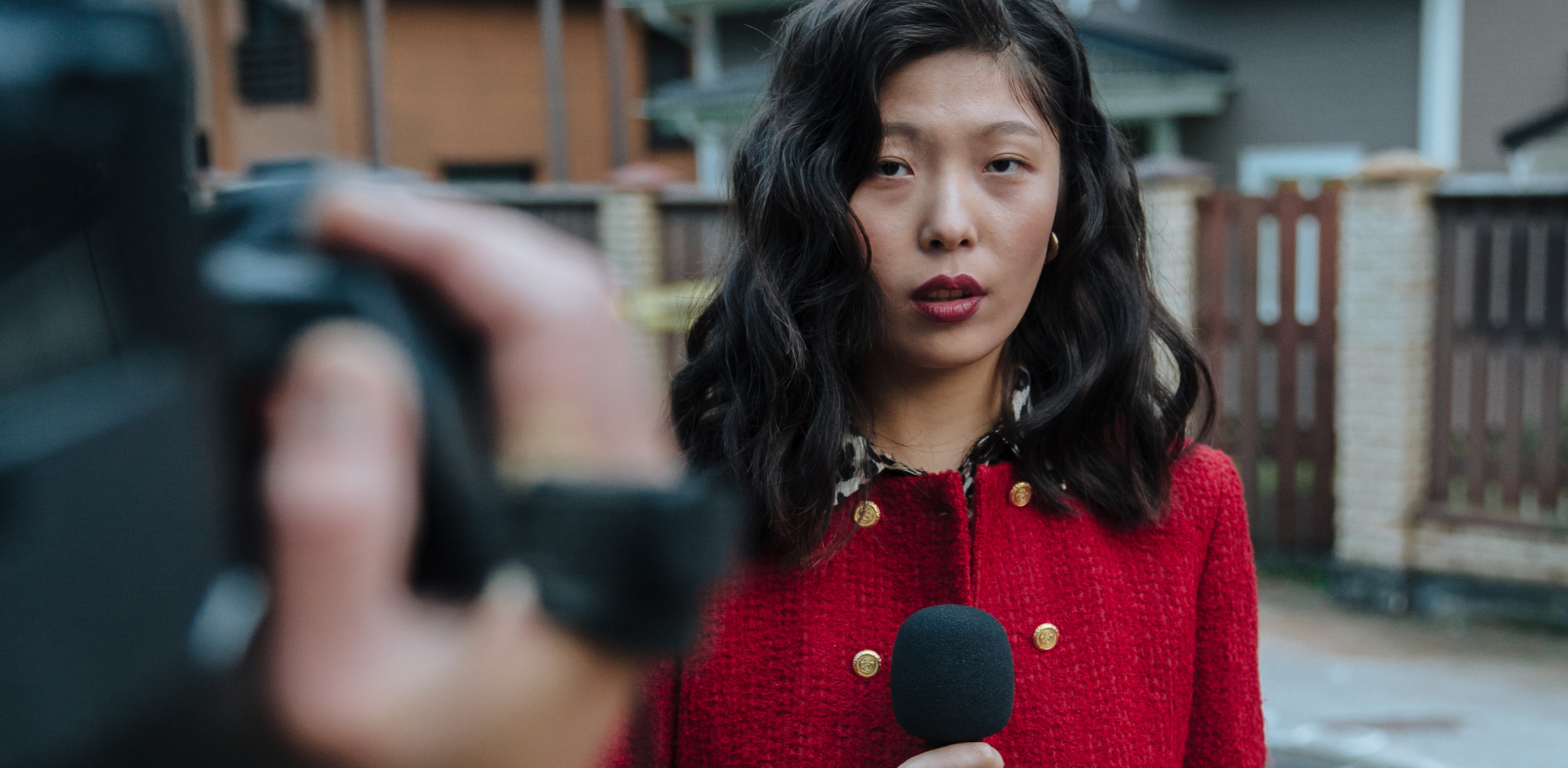 ABOUT US
TIMELINE
Our journey from paper to digital. New platform same integrity.
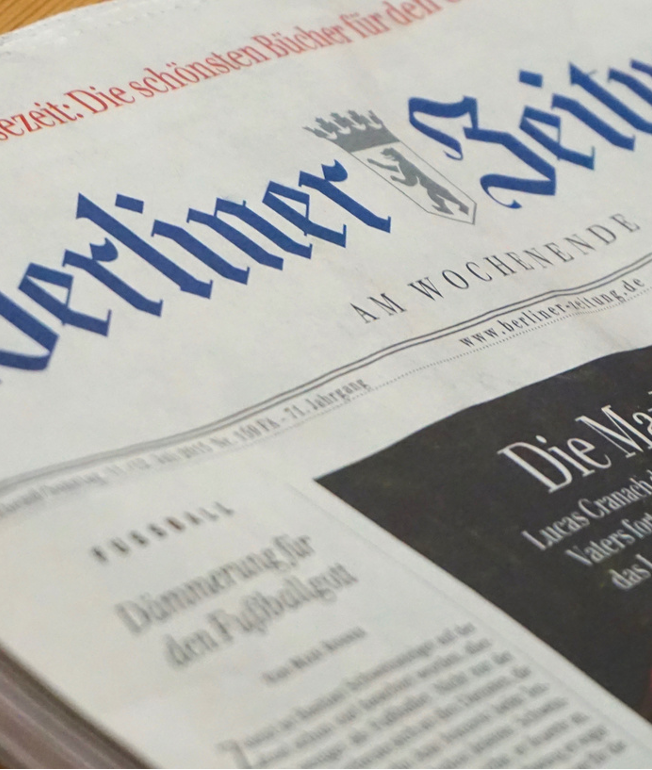 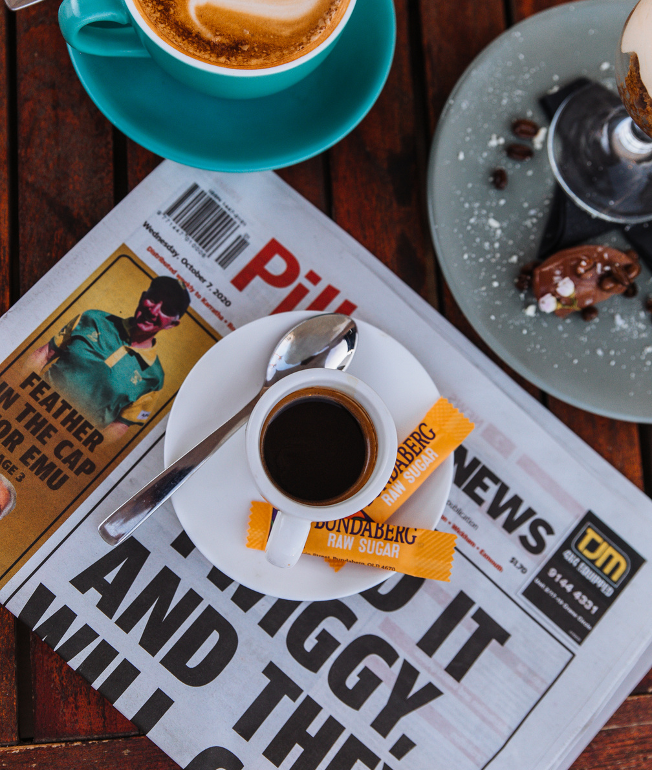 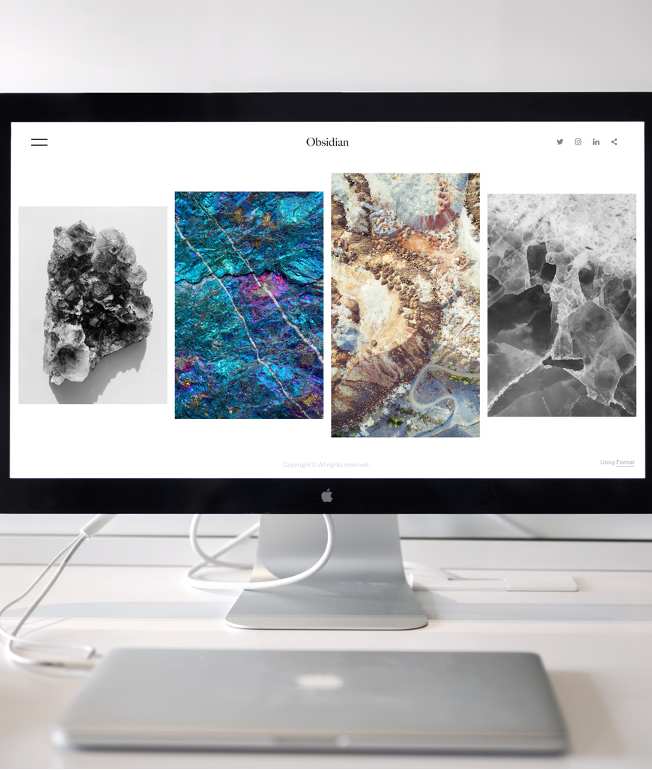 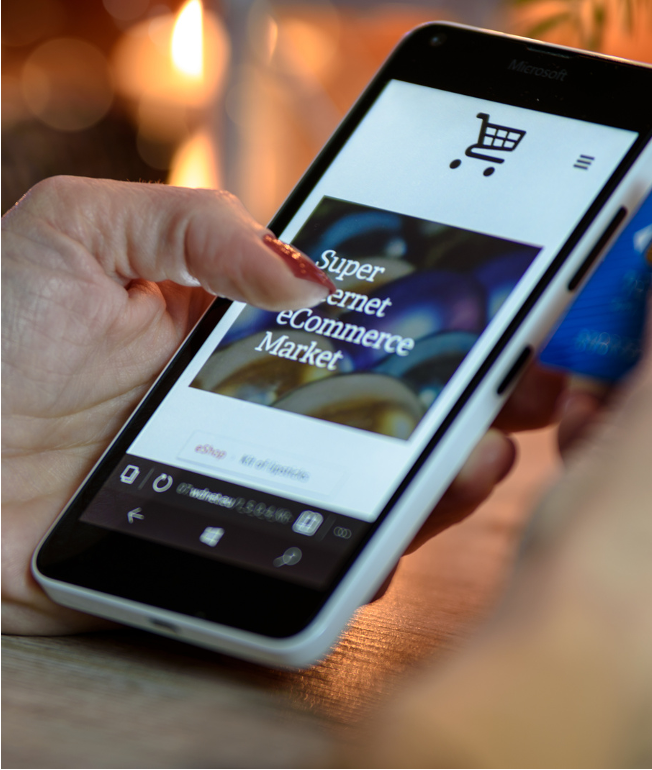 1998
2004
2010
2018
Our journey from paper to digital. New platform same integrity.
Our journey from paper to digital. New platform same integrity.
Our journey from paper to digital. New platform same integrity.
Our journey from paper to digital. New platform same integrity.
MEET THE TEAM
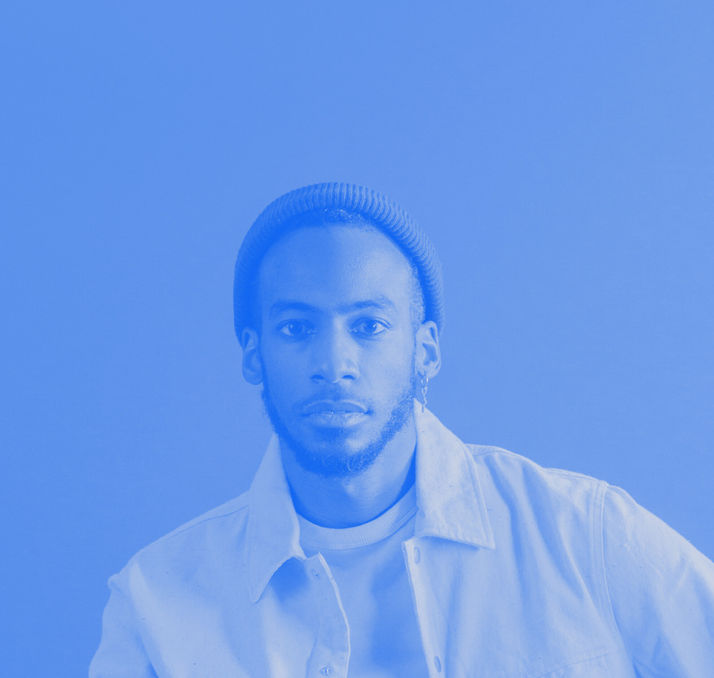 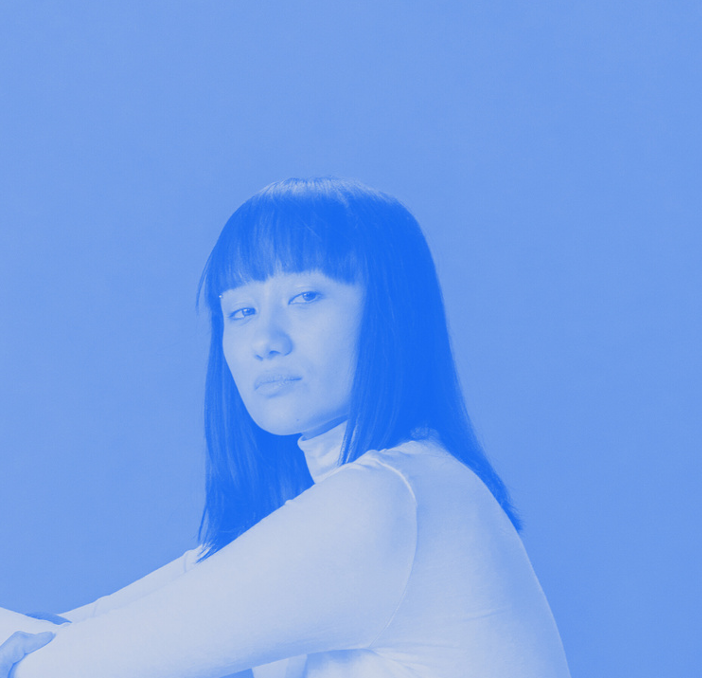 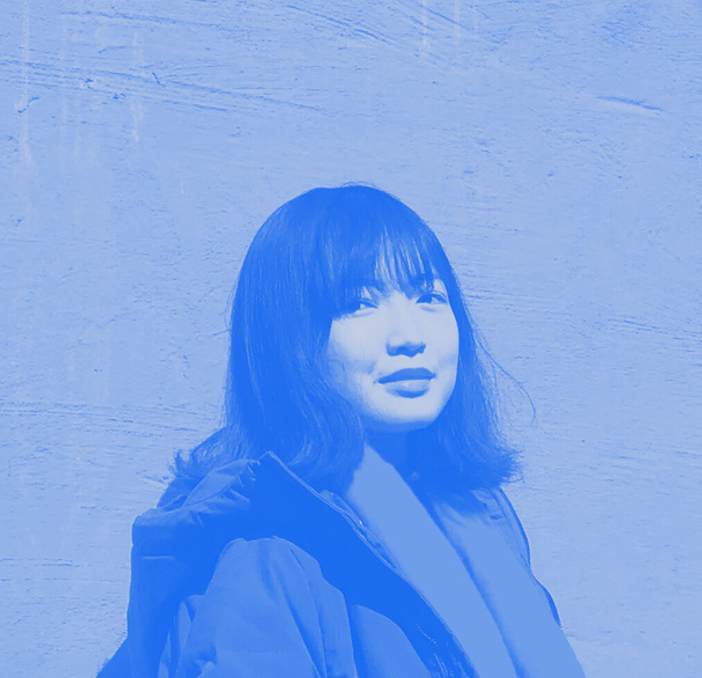 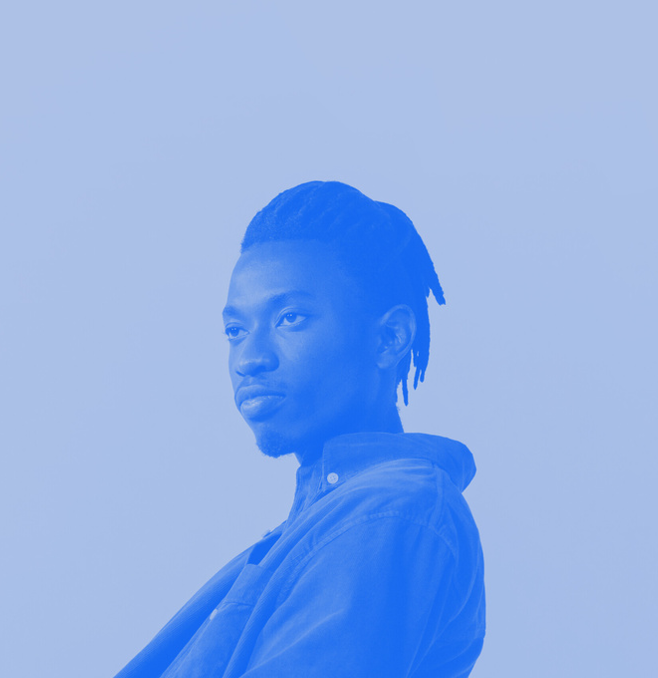 JOHN DOE
JANE DOE
JANE DOE
JOHN DOE
Position
Position
Position
Position
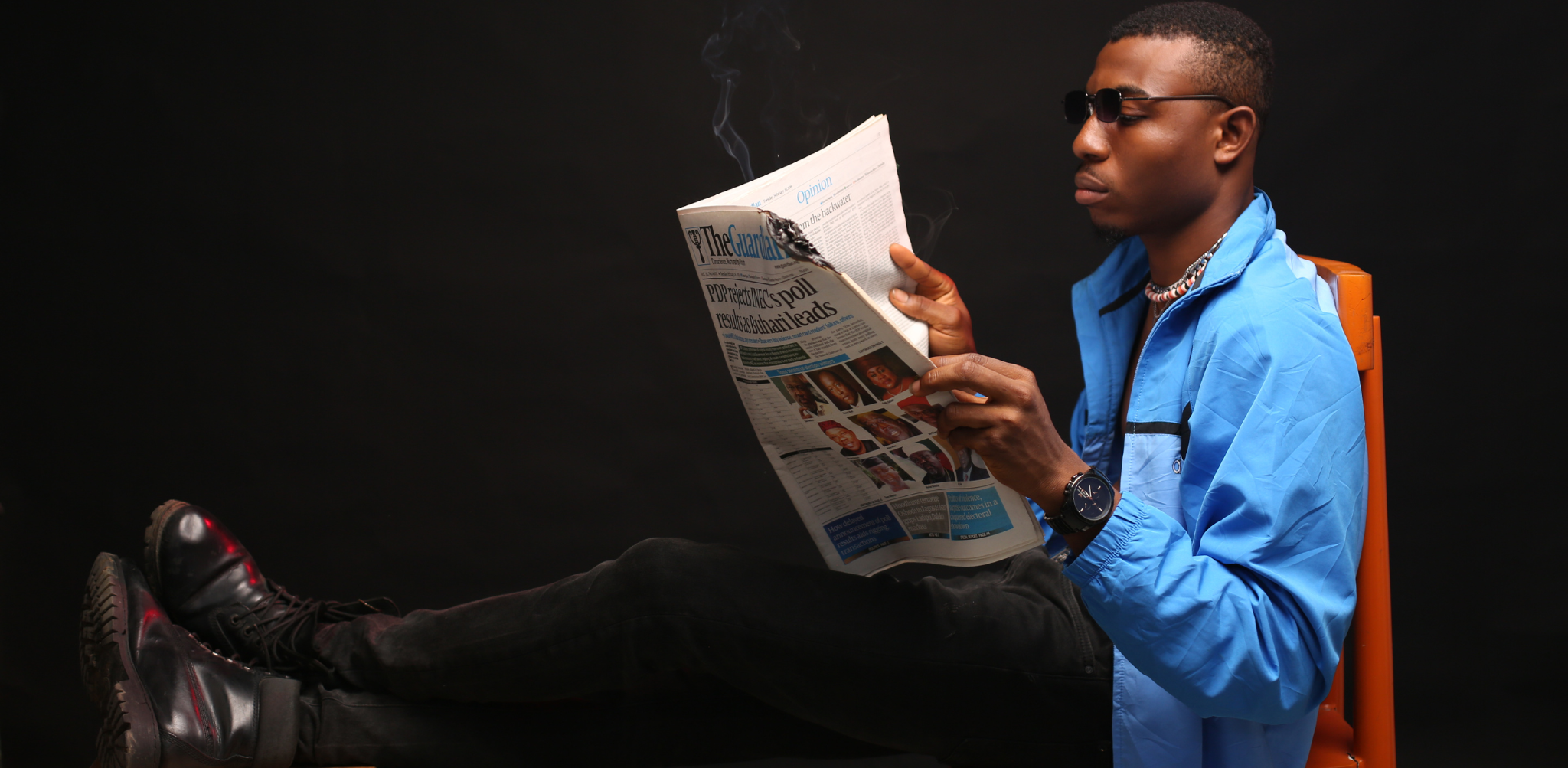 A PICTURE IS WORTH A THOUSAND WORDS
ONLINE NEWSPAPER
INTRODUCTION
OUR STORIES
ABOUT US
CREDITS
RESOURCES
“Write an original statement or inspiring quote”
— Include a credit, citation, or supporting message
CONTACT US
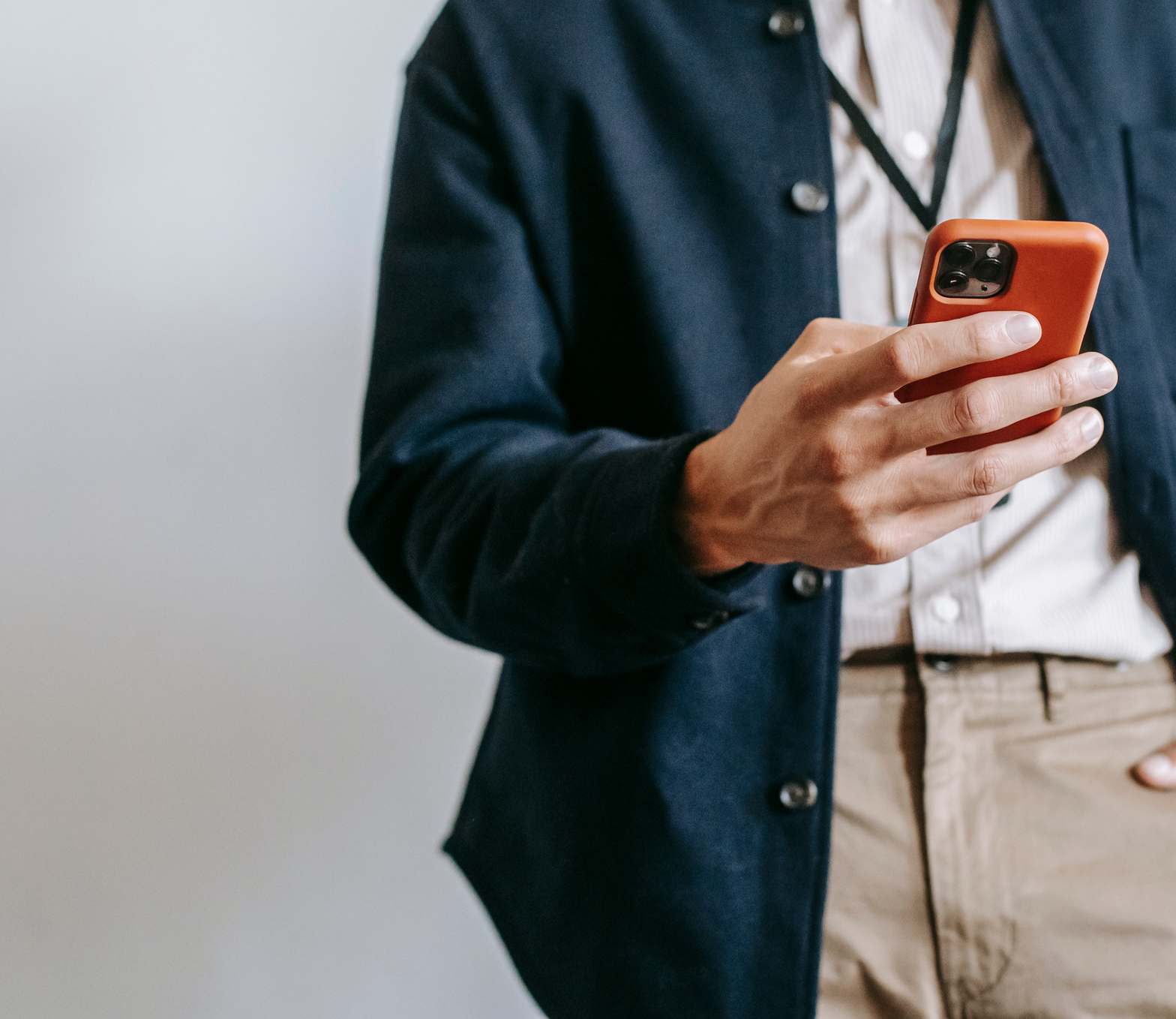 123 Anywhere St., Any City,ST 12345
123-456-7890
hello@reallygreatsite.com
@reallygreatsite
reallygreatsite.com
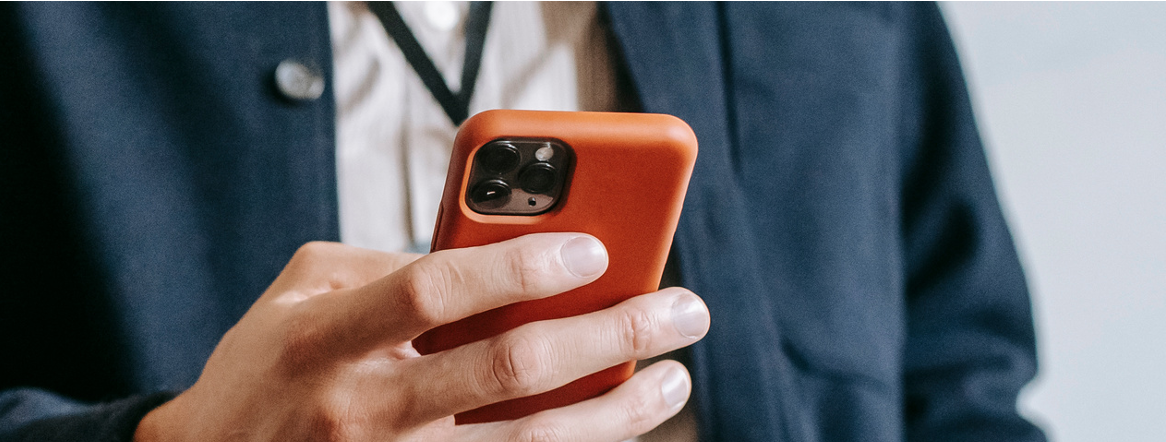 ONLINE NEWSPAPER
INTRODUCTION
OUR STORIES
ABOUT US
CREDITS
RESOURCES
Fonts
This presentation template uses the following free fonts:
brand font:staatliches 
Headers: Arimo 
Body Copy: Arimo
You can find these fonts online too. Happy designing!
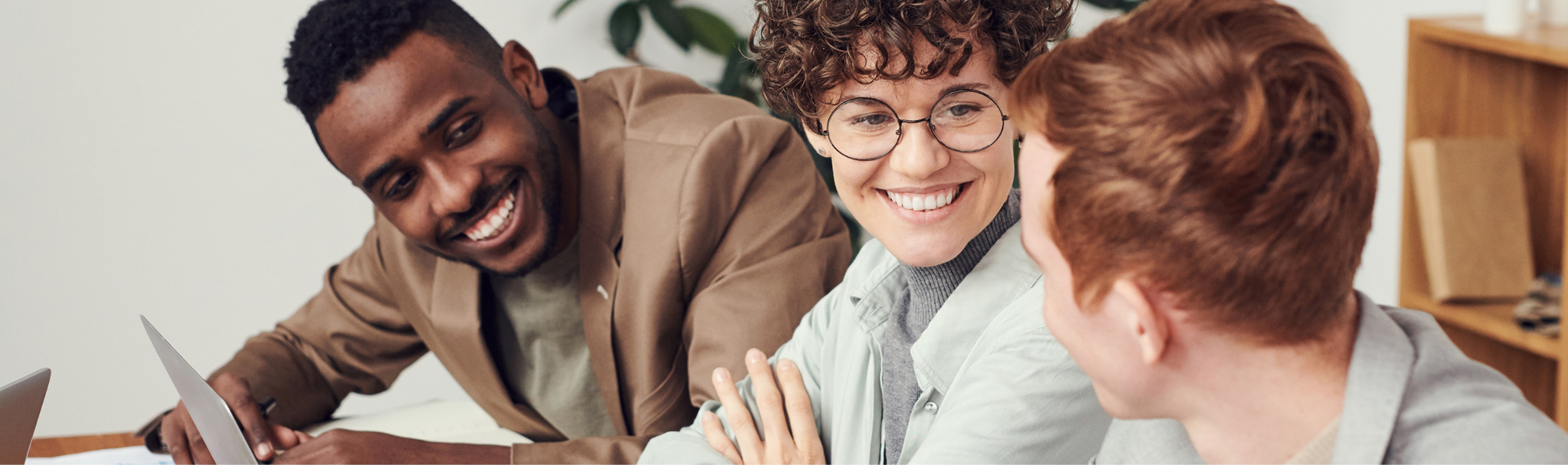 CREDITS
This presentation template is free for everyone to use thanks to the following:
for the presentation template

for the photos
SlidesCarnival
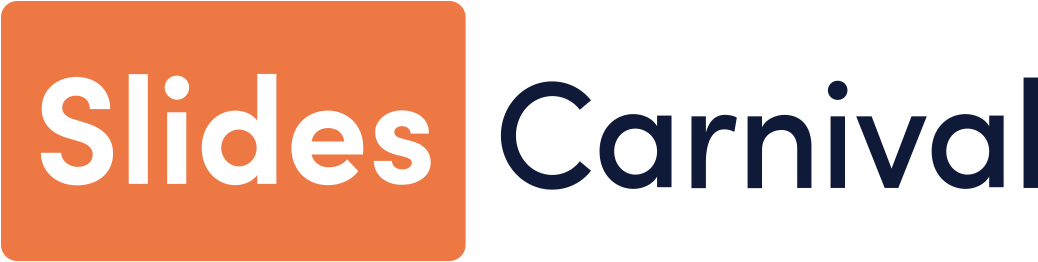 Pexels
Happy designing!